THE LANGUAGE OF PHOTOGRAPHY
“reading photographs”
A PICTURE MUST TELL A STORY
CLUES ABOUT: 
Character
Context/setting
Conflict
Must be contained in one picture

See if you can “tell the story” contained in these photographs
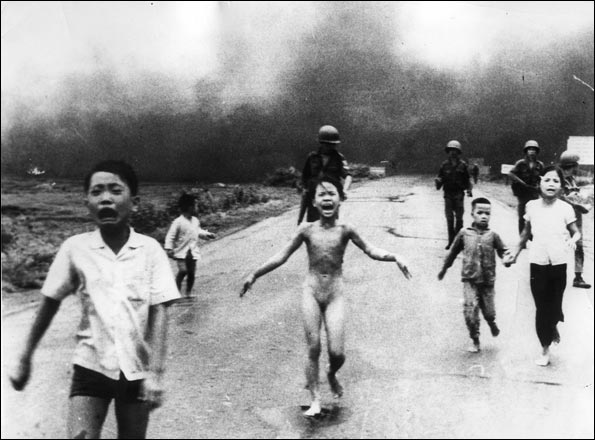 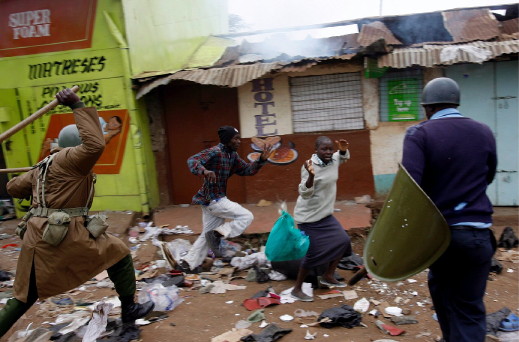 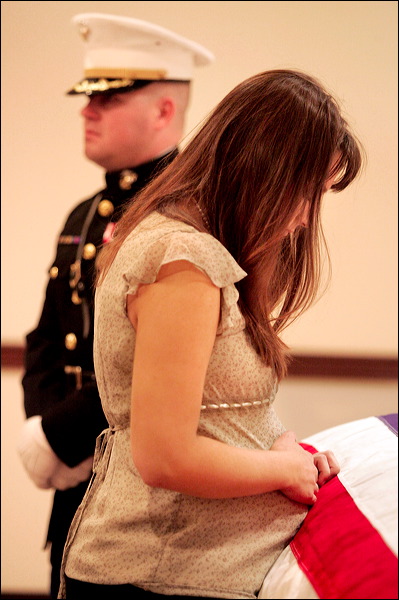 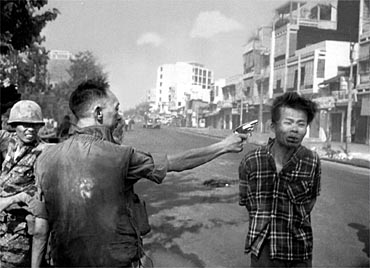 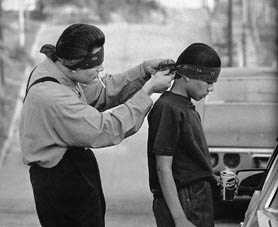 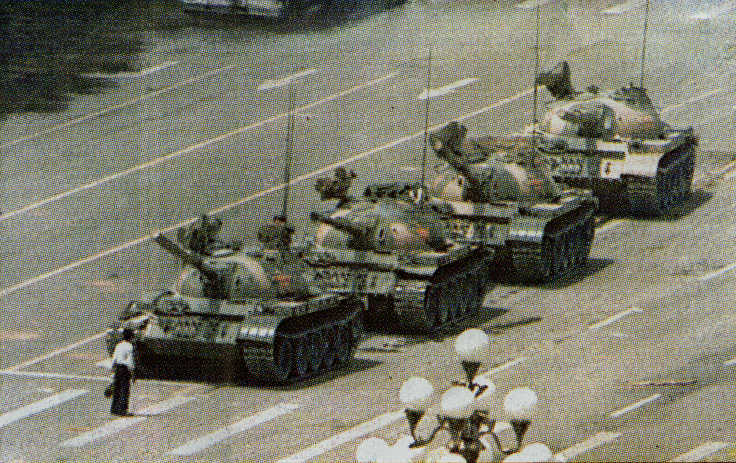 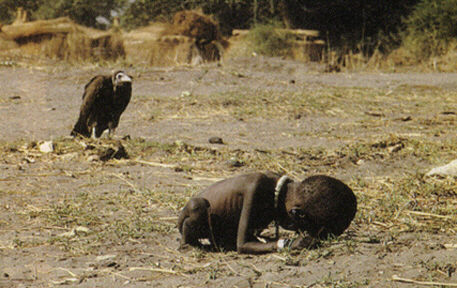 BACKGROUND INFO
A vulture watches a starving child [1993]
Kevin Carter’s winning photo shows a heart-breaking scene of a starving child collapsed on the ground, struggling to get to a food center during a famine in the Sudan in 1993. In the background, a vulture stalks the emaciated child.
Carter was part of a group of four fearless photojournalists known as the “Bang Bang Club” who traveled throughout South Africa capturing the atrocities committed during apartheid.
Haunted by the horrific images from Sudan, Carter committed suicide in 1994 soon after receiving the award.”
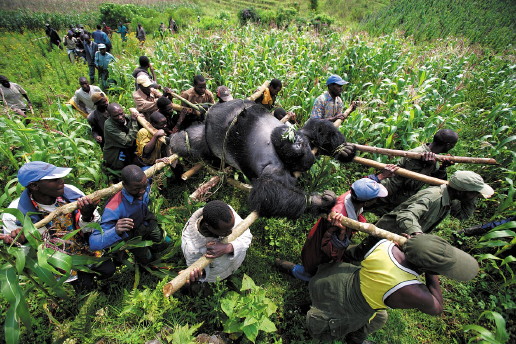 There are some basic techniques used to make THE COMPOSITION (arrangement of elements) of photographs more effective
FRAMING
What is FRAMING?
Framing does not refer to physical frames you put your photos into 
Framing is a technique used to enhance the overall result of a photo and to draw attention to the subject.  
It consists of using natural or man-made objects within the photo itself
Framing doesn’t have to be used in a specific way to get great results. 
A frame doesn’t necessarily need to completely surround the subject, nor does it need to be in the foreground
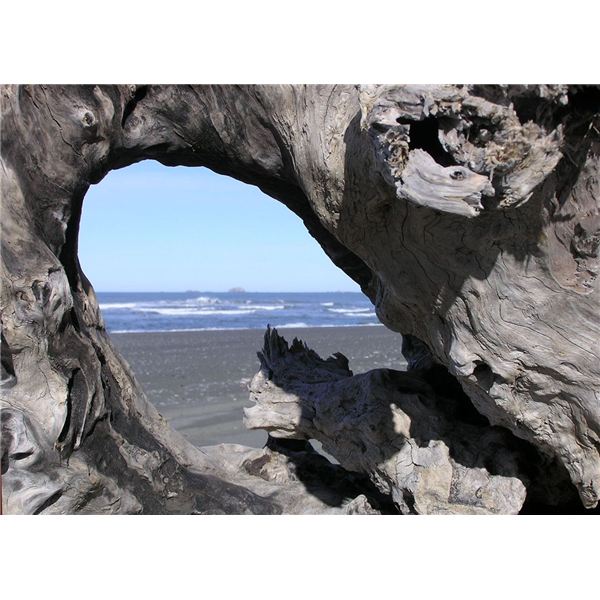 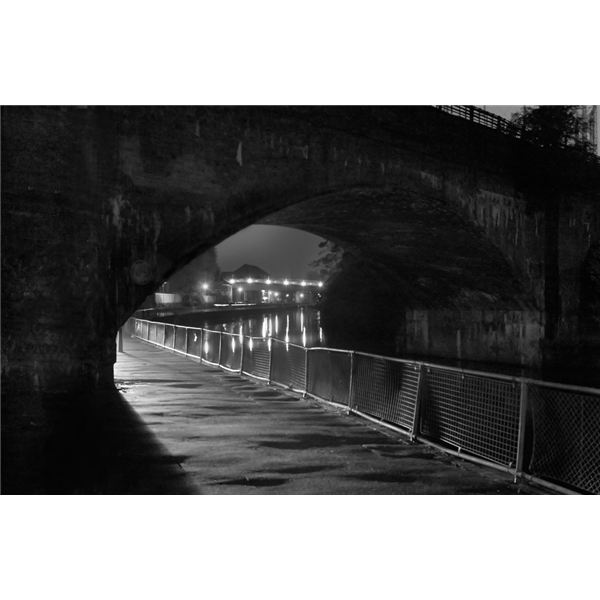 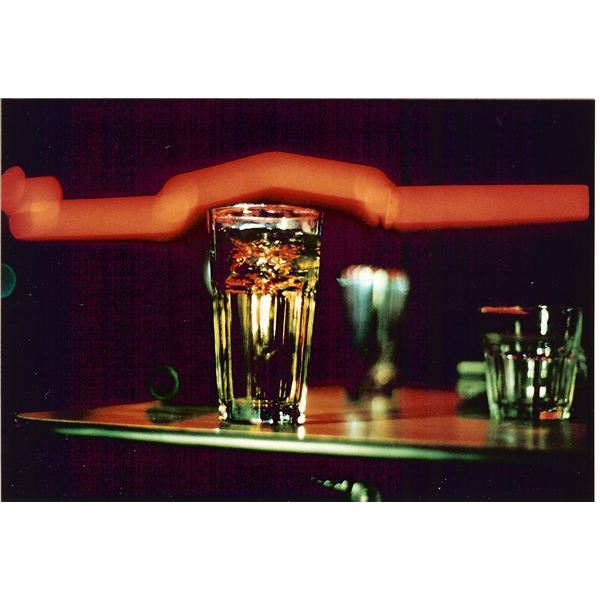 USING LINES
In photography, the use of lines can have significant impact
Making use of lines in photography is a photographic composition technique used by many professional photographers.
 Lines - also referred as “Leading Lines” - can be used to lead the eye to the point of interest and prevent the eye from wandering. 
Lines can put emphasis on distance or illustrate a relationship to foreground and background elements.
LINES
Vertical Lines
Vertical lines can suggest dominance, power and growth. Some excellent examples include tall structural designs and trees.
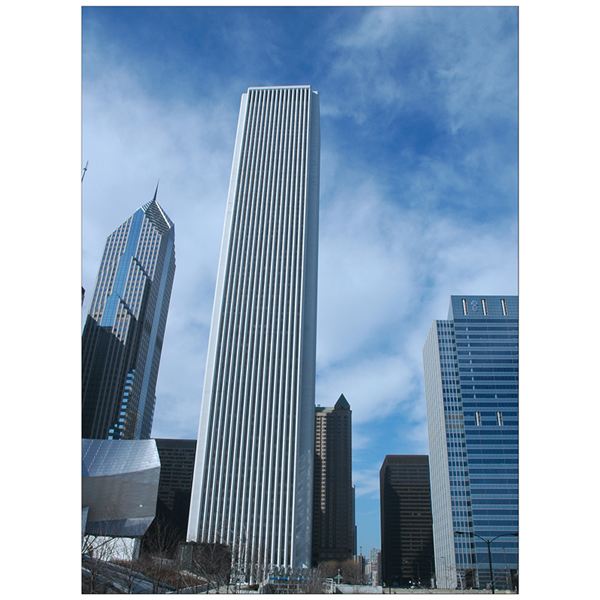 LINES contd.
Horizontal Lines
Horizontal lines can suggest peace, calmness and a sense of restfulness. Some prime examples include fallen trees, the ocean, beaches and horizons.
Just like vertical lines, horizontal lines should be kept as horizontal as possible. 
Layering horizontal lines can strengthen the composition and can be successful in generating patterns and rhythm.
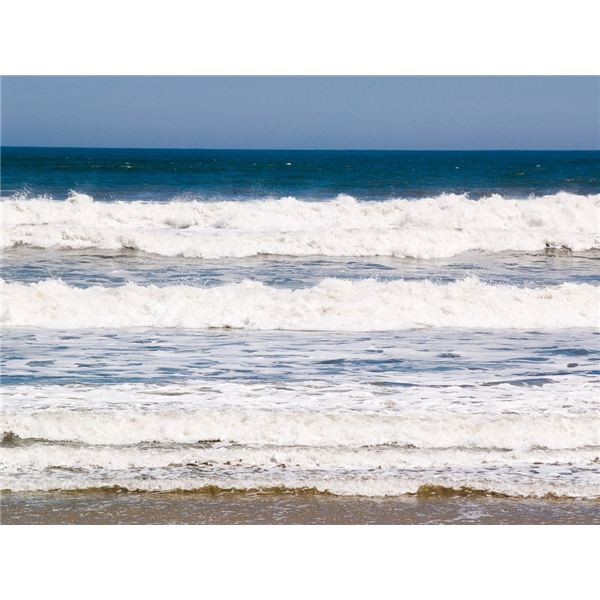 More lines
Diagonal Lines
Diagonal lines can suggest action, stimulation and depth.
 The use of diagonal lines can help draw the eye through a photo.
 The best way to utilize diagonal lines is to present them from the bottom left of the photo to the top right, this is because our eyes naturally scan from left to right. 
To prevent the photo from looking split, try positioning your diagonal lines to begin slightly above or below the corner of the photo.
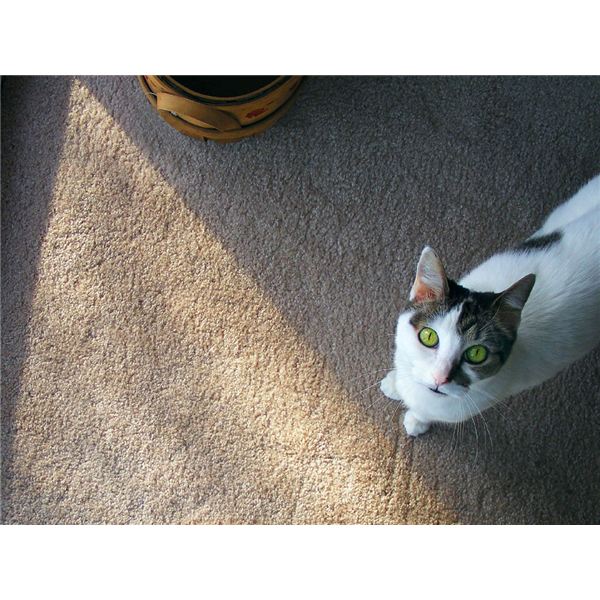 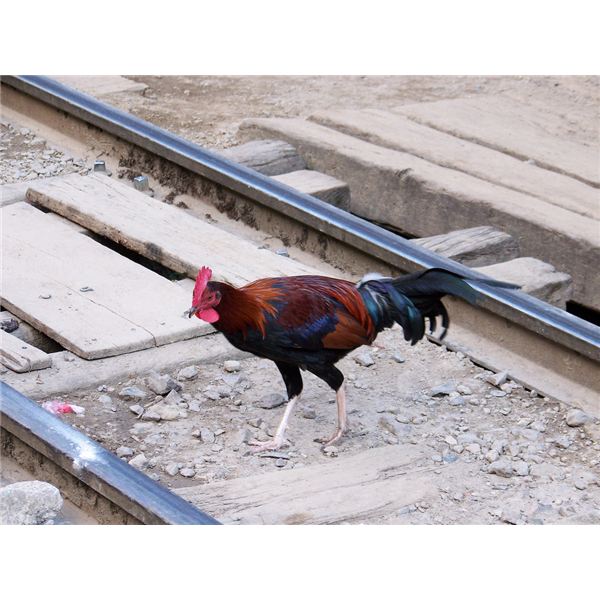 Lines contd.
Curved Lines or S Curves
Curved lines or S curves suggest sensuality, elegance and a serene sense of balance. 
S curves don’t necessarily need to be S-shaped; any form of a winding line can be used. 
Some examples include rivers, streams, paths and even the human body.
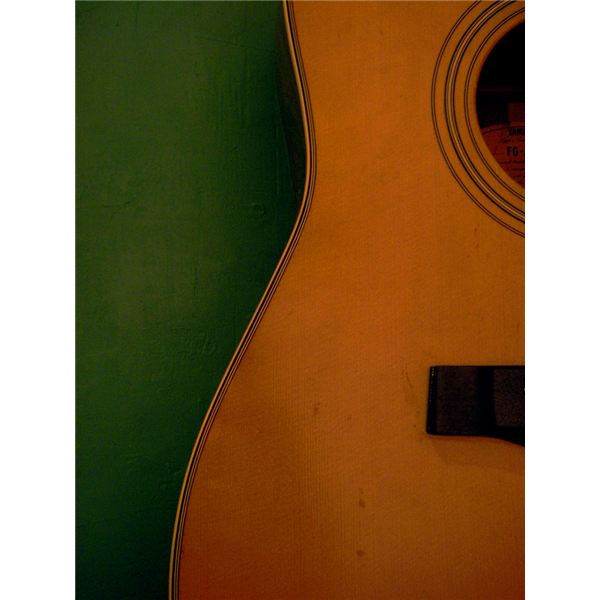 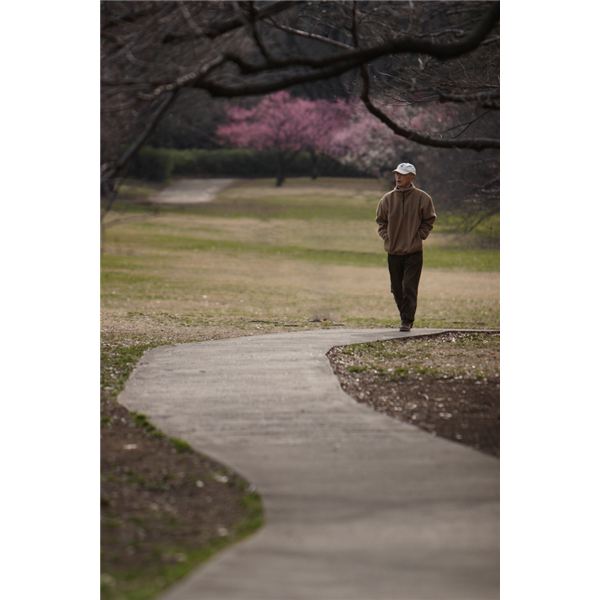 lines
Converging Lines
Converging lines will add a certain flow or depth to your photograph. 
     It will also add a sense of distance or scale. 
Some examples of converging lines are power lines, stairways and the infamous railroad tracks. 
Our eyes are naturally drawn to where intersecting lines connect. To create a stronger impact and visual interest, it’s best to position your subject near converging lines. 
However, sometimes converging lines are point of interest in itself and there is no need for additional subjects.
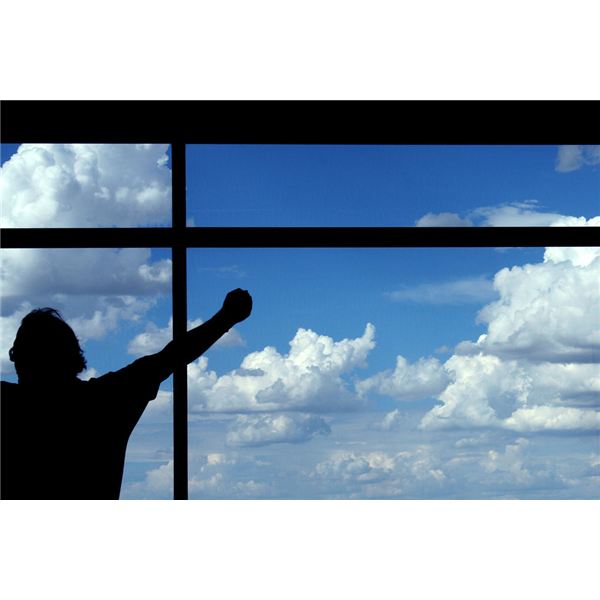 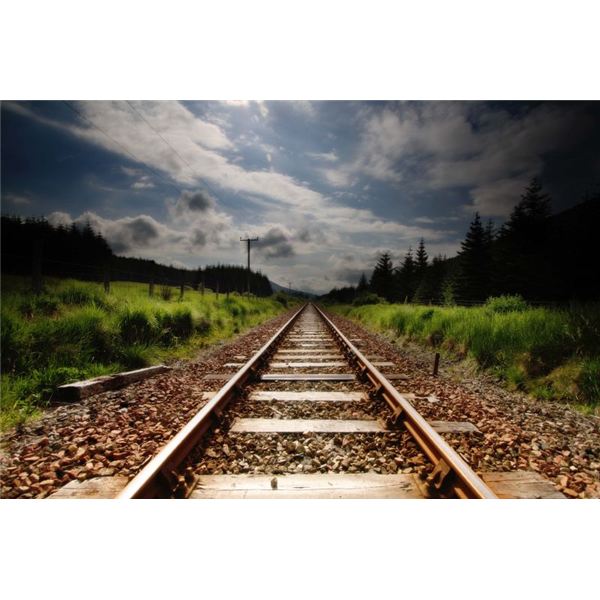 Rule of Thirds
Visualize a Tic-Tact-Toe grid and you’ve pictured the Rule of Thirds.

The idea is that you take your subject(s) or areas of interest and place them along or near the intersecting parts of the grid.
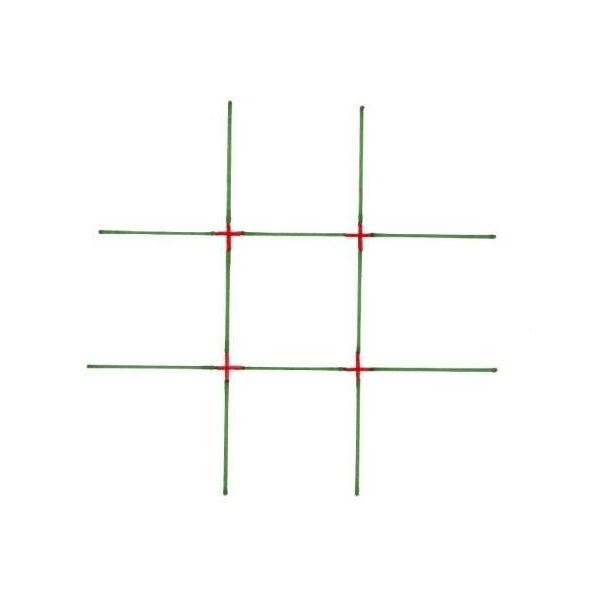 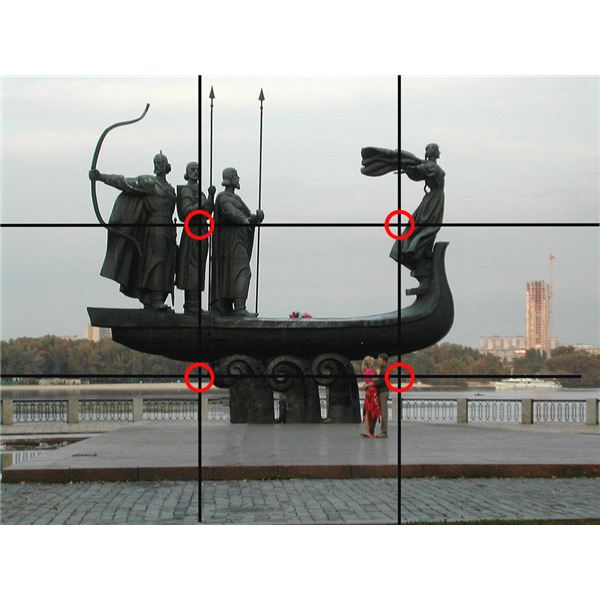 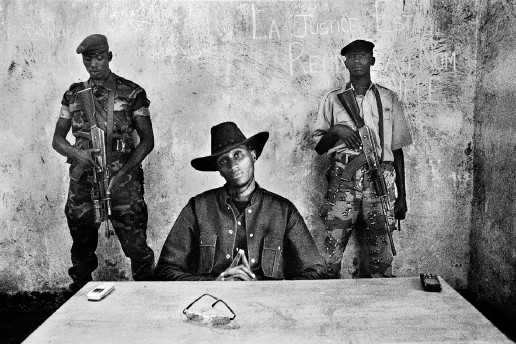 IN GROUP SHOTS
No two sets of eyes on the same level
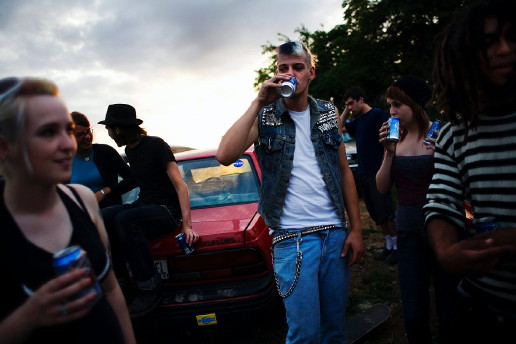 FILL THE FRAME
Get up close and personal
Filling the frame with the point of interest 
 -eliminates background distractions, 
 - creates intimacy
 - ensures important details are clear
- Gives the picture a focal pointMove subject away from centre of frame and to the edges
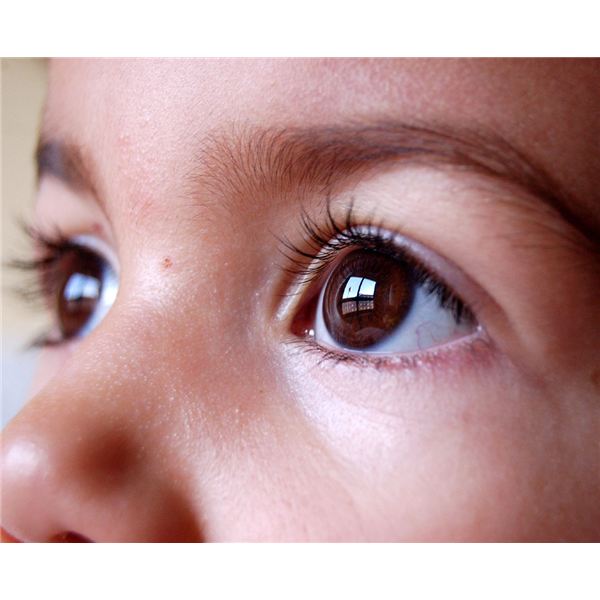 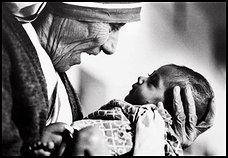 CONTRAST
HIGH AND LOW CONTRAST. 
high contrast will create a vibrant, solid and loud image that will steal the attention of the viewer. 
Low contrast will produce a warm and soft image, creating a soothing or mellow image.
In colour photography, OPPOSITE COLOURS create a higher contrast
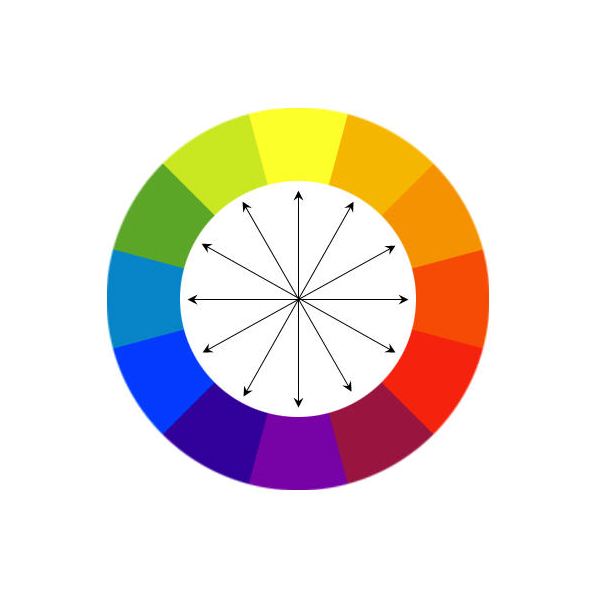 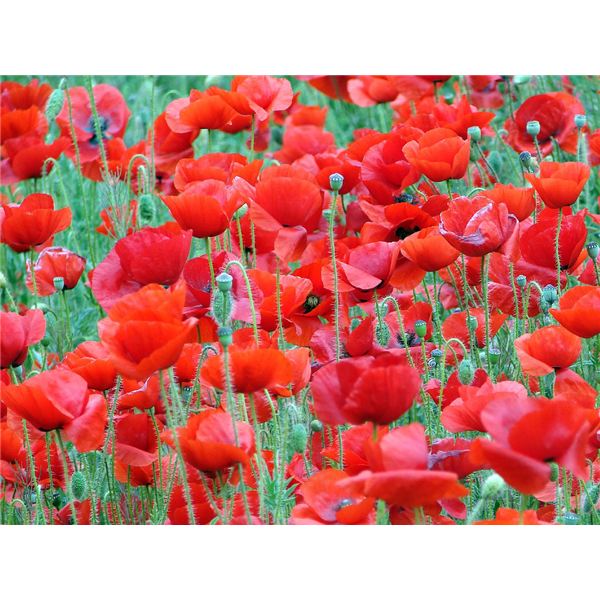 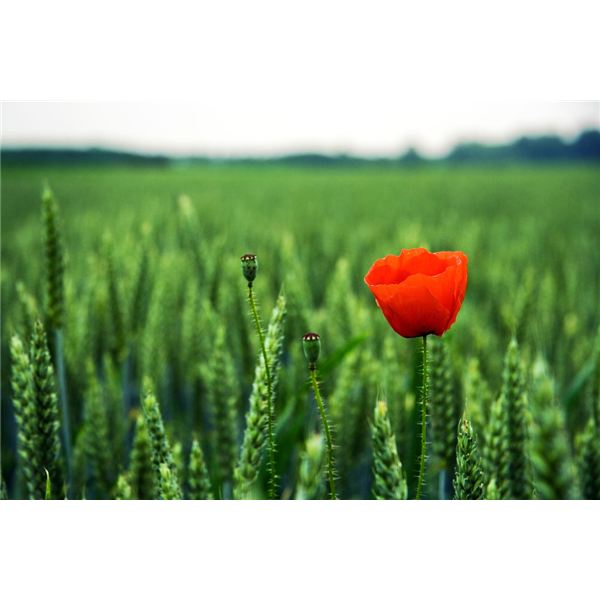 EXPLORE DIFFERENT ANGLES
Shoot from other than your eye level
Using other VANTAGE POINTS gives a whole different perspective; ex photos taken from below the subject make it appear bigger/superior.  
The opposite applies to photos taken from above
Experiment shooting from different/creative angles (below, above, inside, outside)
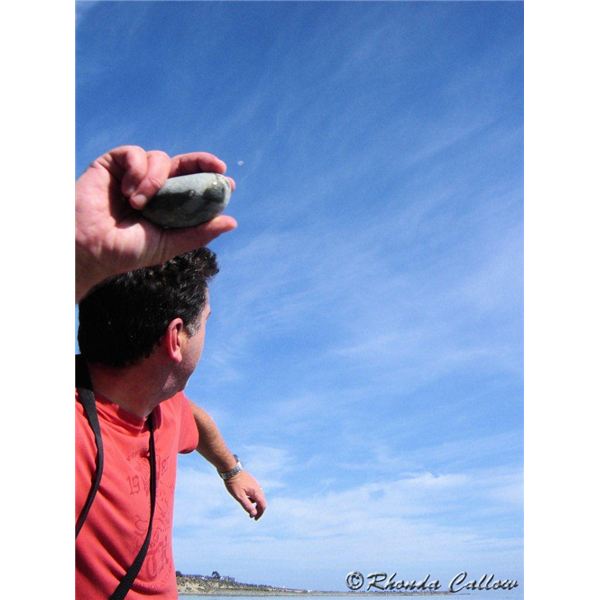 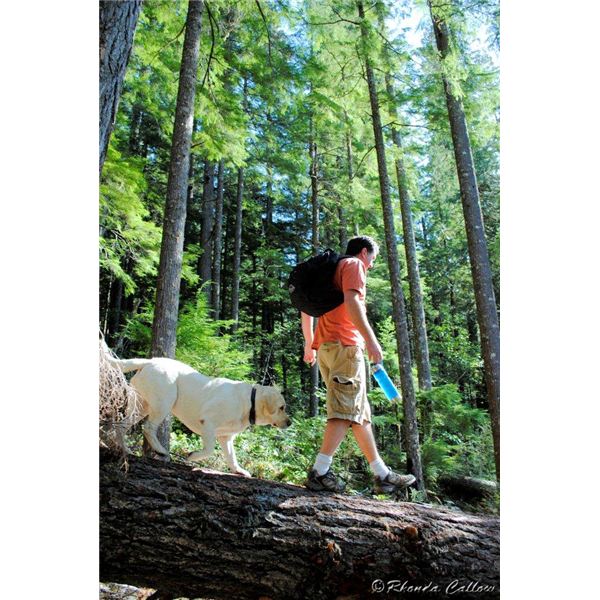 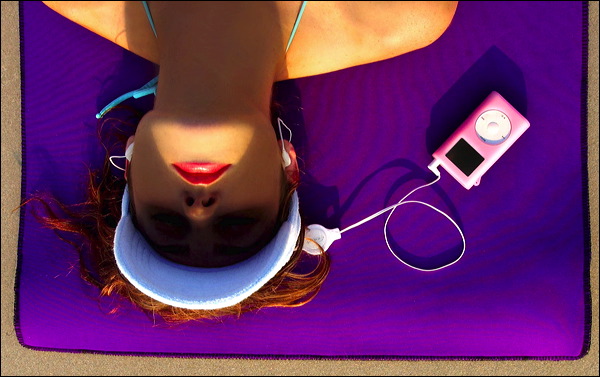 SETTING
Give clues that tell where you took the picture
Clues can appear in foreground and background
Trim away excess background so that only the essence of the place remains
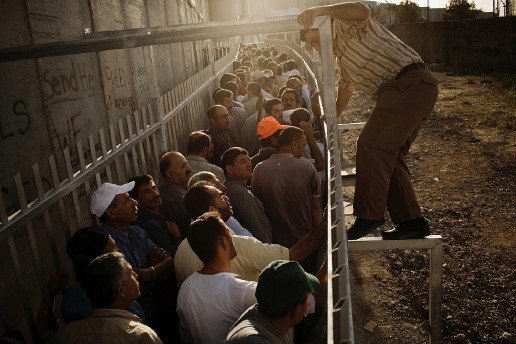 Analyze all techniques used in these photos
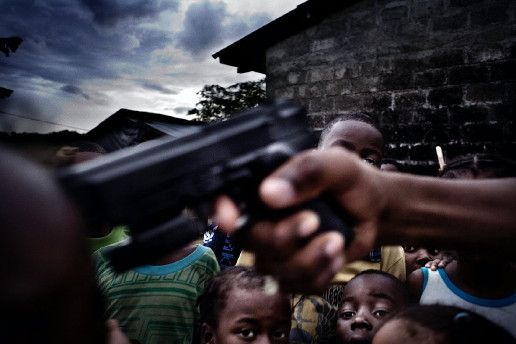 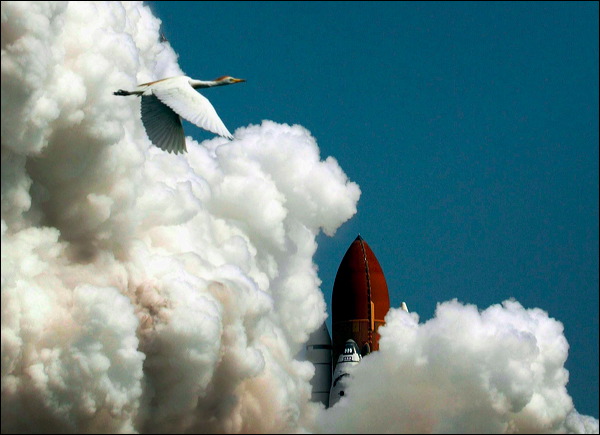 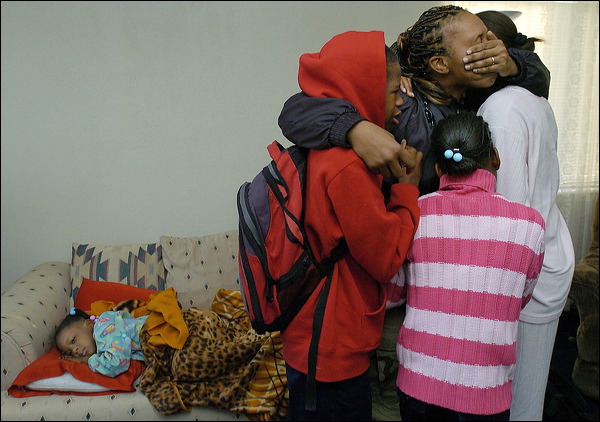 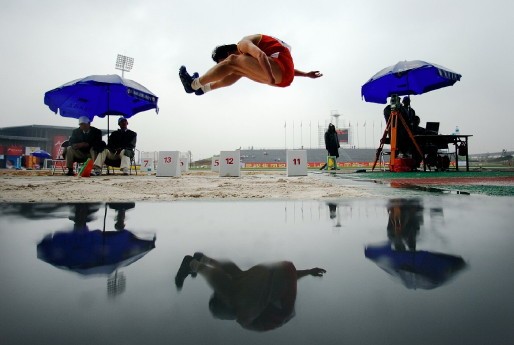 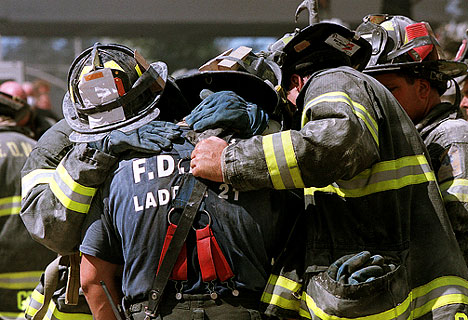 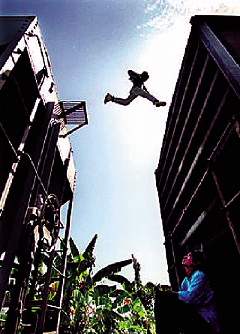 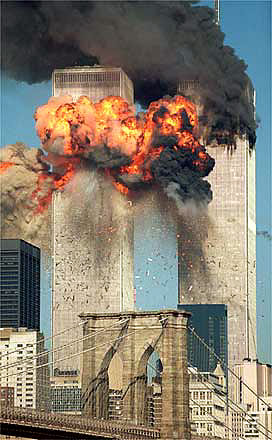 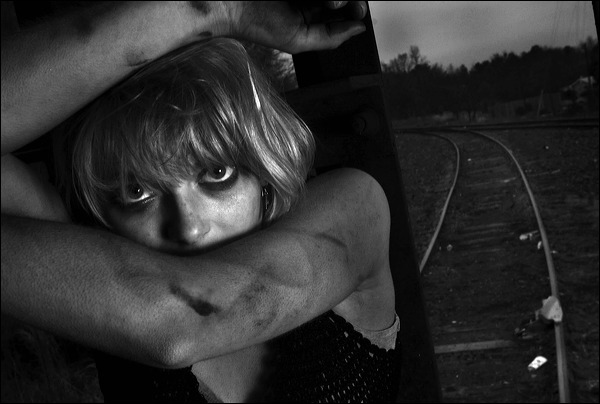